Proyecto de Ordenanza Metropolitana de la Prevención y Atención Integral del Fenómeno Biopsicosocial y Económico del Uso y Consumo de Alcohol, Tabaco,  y Otras Drogas
Secretaría Metropolitana de Salud
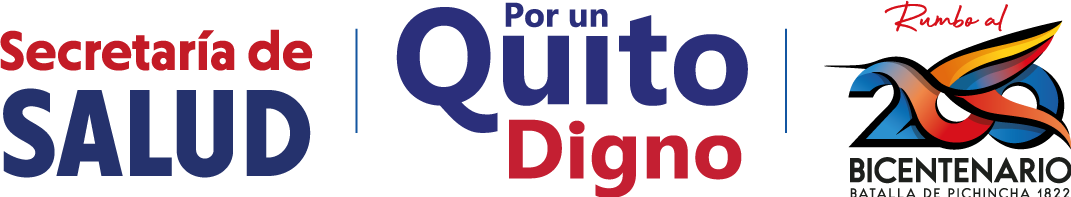 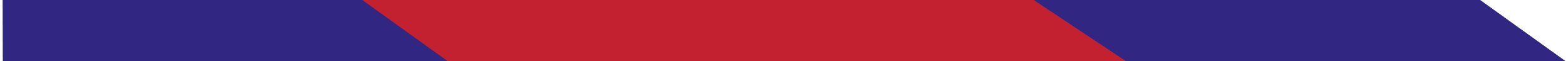 OBJETO Y ÁMBITO
Establecer el marco jurídico metropolitano que oriente la creación e implementación de planes, programas o proyectos, así como modelos de gestión, atención, protocolos de actuación y estrategias de salud pública.
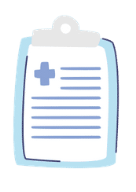 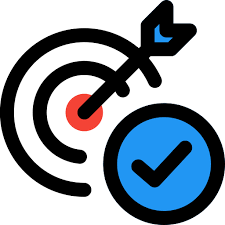 Promoviendo la prevención y atención integral del fenómeno biopsicosocial y económico del uso y consumo de alcohol, tabaco y otras drogas, así como la reducción de riesgos y daños asociados, en apego a lo establecido en la normativa nacional e internacional.
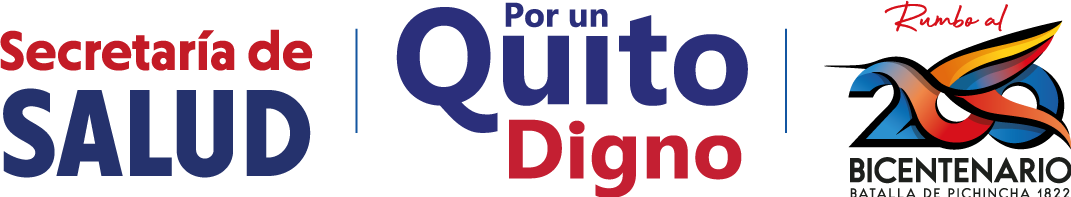 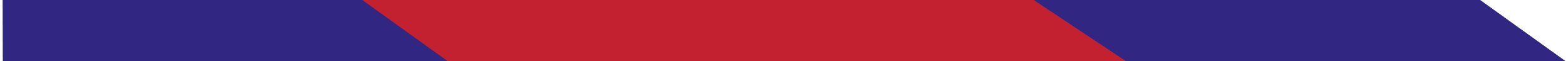 ORGANISMOS INTERNACIONALES
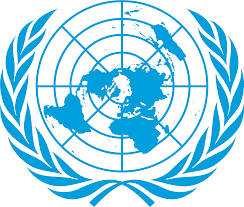 Las Naciones Unidas a través de sus Objetivos de Desarrollo Sostenible - Agenda 2030, en su Objetivo 3, Meta 3.5, establece:
 “Fortalecer la prevención y el tratamiento del abuso de sustancias adictivas, incluido el uso indebido de estupefacientes y el consumo nocivo de alcohol”
Plan de Acción Hemisférico sobre Drogas 2021-2025, establece como pilares fundamentales:
Fortalecimiento institucional
Medidas de prevención, tratamiento y apoyo en la recuperación
Medidas asociadas a la oferta (seguridad no salud)
Investigación, información, monitoreo y evaluación
Cooperación internacional
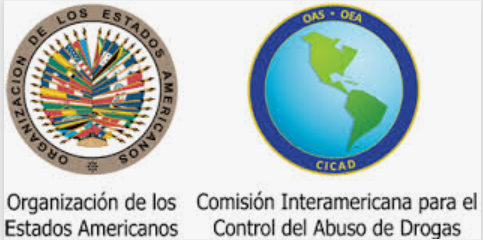 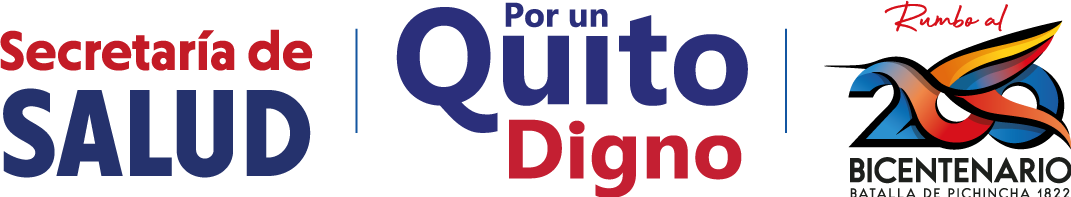 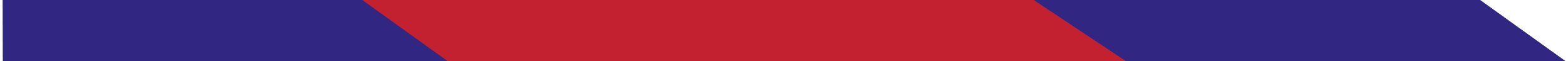 NORMATIVA NACIONAL
La Constitución de la República del Ecuador, en su artículo 364, determina que:
“(…) Al Estado le corresponderá desarrollar programas (…) de información, prevención y control del consumo de alcohol, tabaco y sustancias estupefacientes y psicotrópicas; así como ofrecer tratamiento y rehabilitación a los consumidores ocasionales, habituales y problemáticos. (…)”
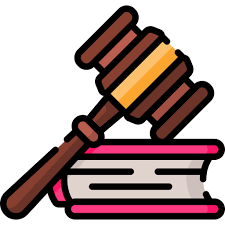 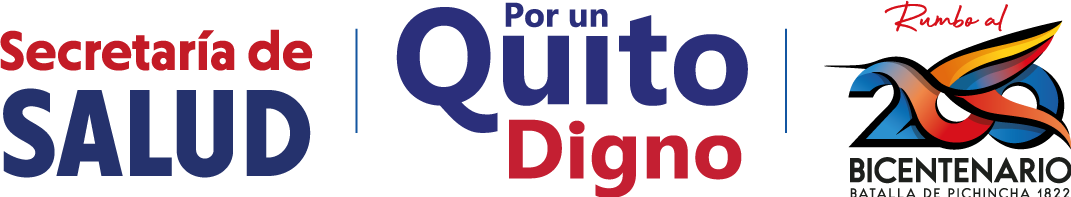 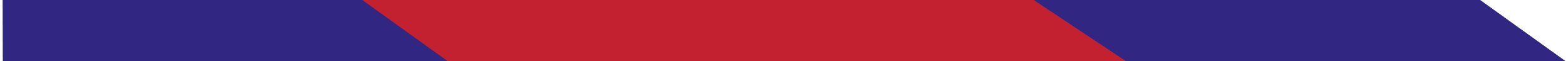 La Ley Orgánica de Salud señala :

El artículo 7 “toda persona, sin discriminación (…) deberá tener acceso universal, equitativo, permanente y oportuno a los servicios de salud; (…)” (…) planes y programas de salud mental, con base en la atención integral, privilegiando los grupos vulnerables, con enfoque familiar y comunitario, promoviendo la reinserción social de las personas con enfermedad mental”;

El artículo 38, cita: “Declárase como problema de salud pública al consumo de tabaco y al consumo excesivo de bebidas alcohólicas, así como al consumo de sustancias estupefacientes y psicotrópicas, fuera del ámbito terapéutico;”

Es responsabilidad de la autoridad sanitaria nacional, en coordinación con otros organismos competentes, adoptar medidas para evitar el consumo del tabaco y de bebidas alcohólicas, (…) promover y apoyar el abandono de estos hábitos perjudiciales para la salud humana, individual y colectiva.
Atención integral
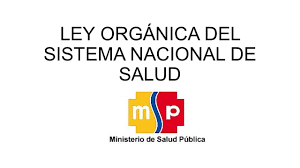 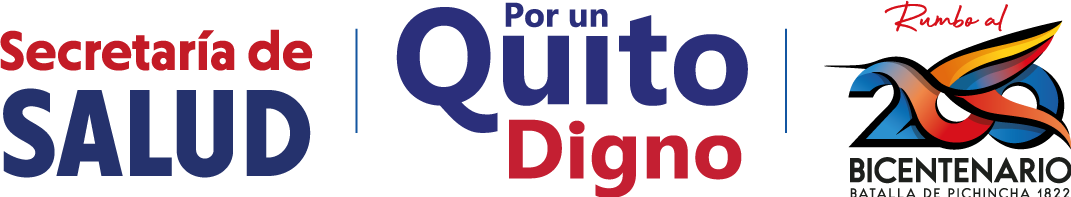 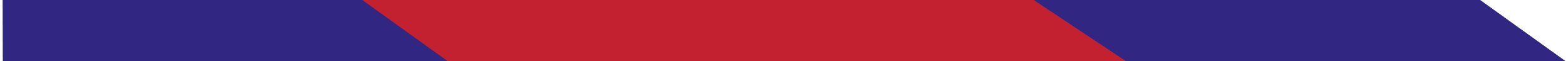 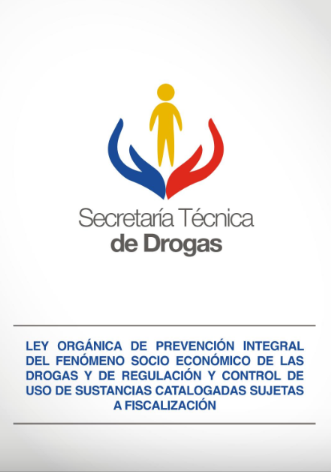 La Ley Orgánica de Prevención Integral del Fenómeno Socio Económico de las Drogas y de Regulación y Control del Uso de Sustancias Catalogadas Sujetas a Fiscalización, reformada por la Ley Orgánica contra el Consumo y Microtráfico de Drogas, respecto a la intervención de los Gobiernos Autónomos Descentralizados cita lo siguiente: 

Art. 4 de los Principios:
a) Desconcentración.- La formulación e implementación de la política pública se desarrollará de manera  desconcentrada, con enfoque territorial y con apoyo de los gobiernos autónomos descentralizados; y, 

b) Descentralización.- La implementación de la política pública se realizará de manera descentralizada conforme a las competencias de los gobiernos autónomos descentralizados y lo dispuesto por esta Ley.
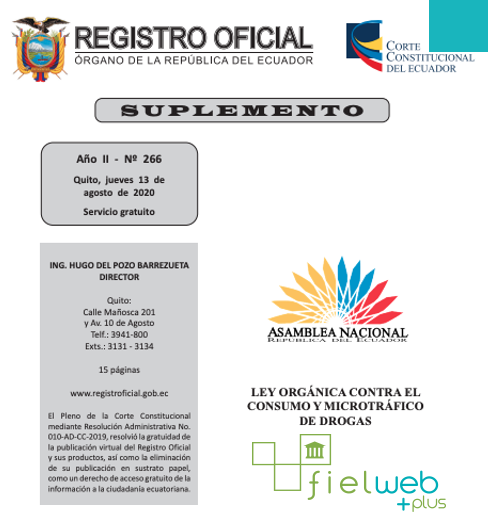 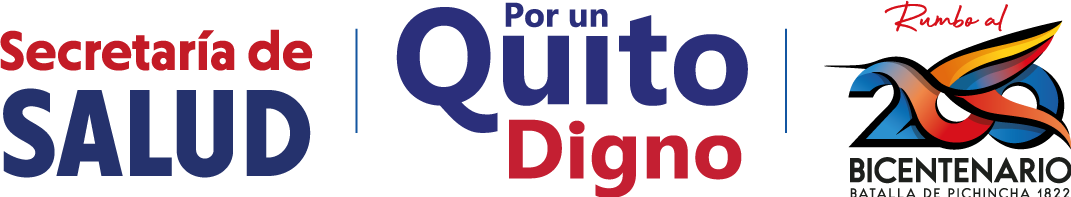 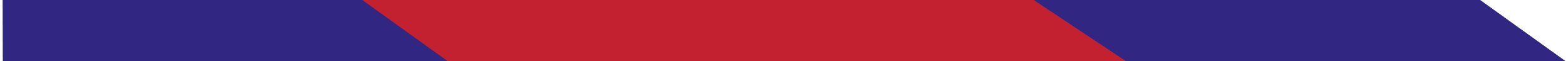 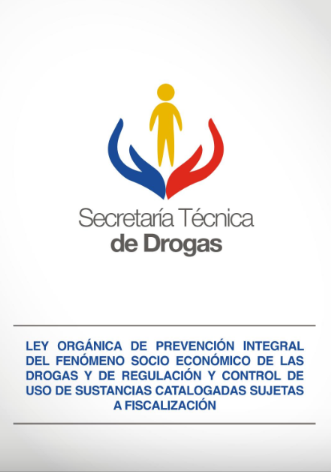 Art. 7.- Prevención Integral del Fenómeno Socio Económico de las drogas.- (…) es el conjunto de políticas y acciones prioritarias y permanentes (…), encaminado a intervenir con participación intersectorial sobre las diferentes manifestaciones del fenómeno socio económico de las drogas, bajo un enfoque de derechos humanos, priorizando el desarrollo de las capacidades y potencialidades del ser humano, su familia y su entorno, el mejoramiento de la calidad de vida, el tejido de lazos afectivos y soportes sociales, en el marco del buen vivir.

Los gobiernos autónomos descentralizados, en alineación a las políticas emitidas por el Comité Interinstitucional, y en el ámbito de sus competencias, implementarán planes, programas y proyectos destinados a la prevención integral, con especial atención a los grupos de atención prioritaria y vulnerables en el marco del sistema de protección integral.
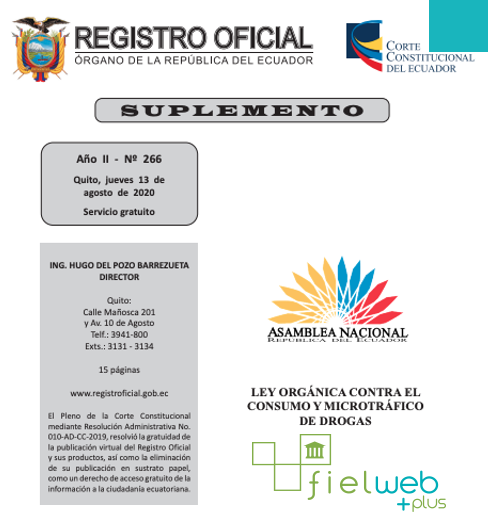 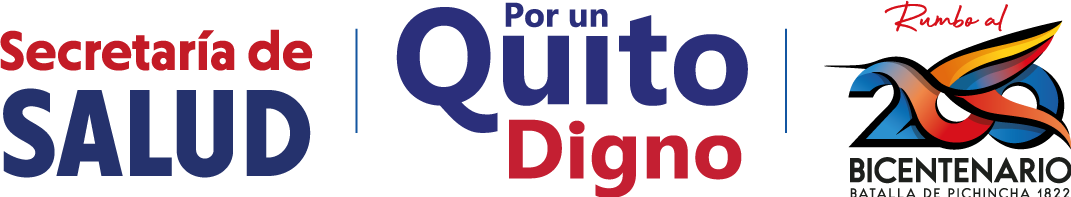 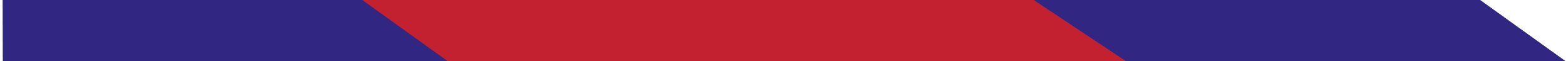 Disposición transitoria segunda

Los gobiernos autónomos descentralizados, en el plazo de doce meses contados a partir de la publicación de la presente Ley en el Registro Oficial, deberán emitir las regulaciones necesarias para hacer efectiva la política de prevención integral del uso y consumo de drogas y su prohibición, regulación y control en los espacios públicos, bienes de uso público, en establecimientos y los eventos de concurrencia masiva
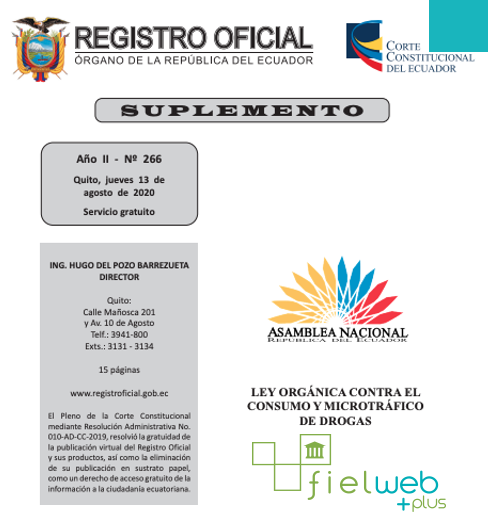 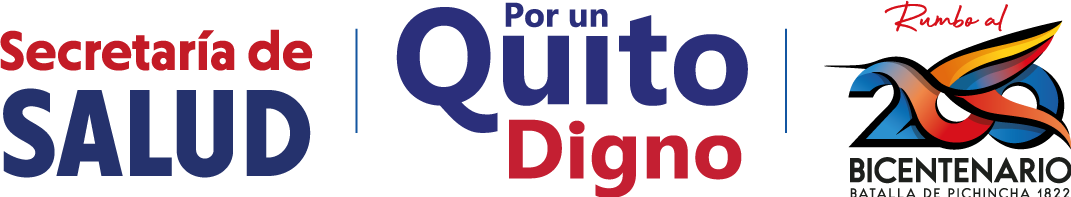 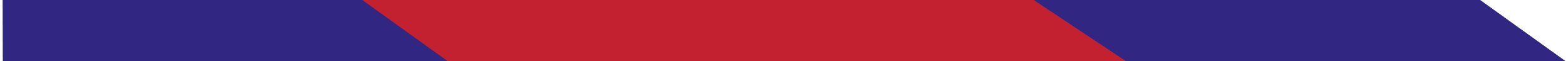 Código Municipal para el Distrito Metropolitano de Quito establece que:

Art. II.1.5 (…) “La Secretaría responsable de la salud (..)será responsable de liderar la gestión integral de salud (…) ejecutarán sus acciones en el marco de las políticas nacionales, distritales y en articulación con la red de salud pública. La gestión de los servicios y acciones de salud se basará en modelos de gestión integrales y participativos, con control ciudadano en todos los niveles (…)”

Art. II.I.6 (…) las acciones de salud a desarrollarse en el Distrito Metropolitano de Quito serán coherentes con las competencias del Municipio (…)
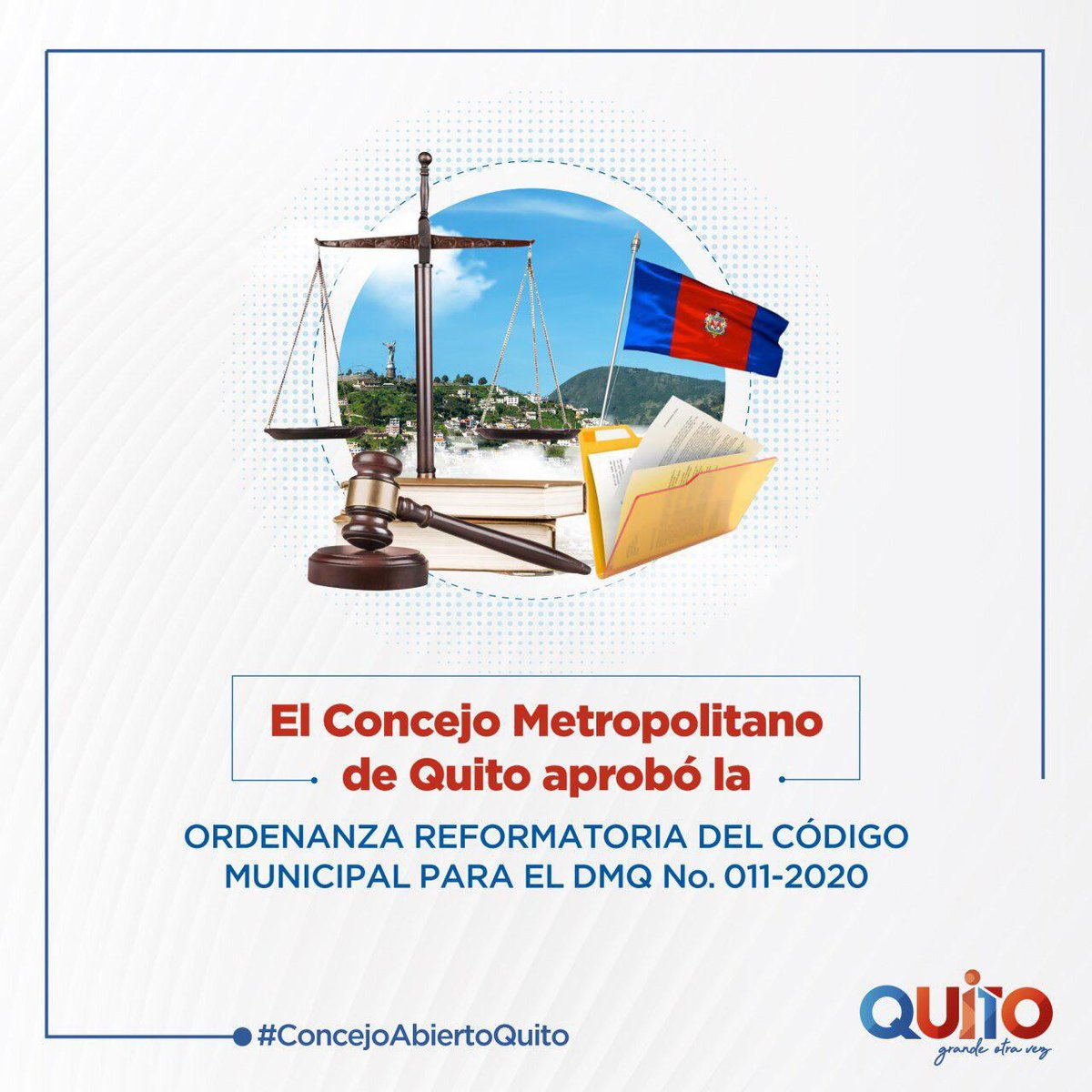 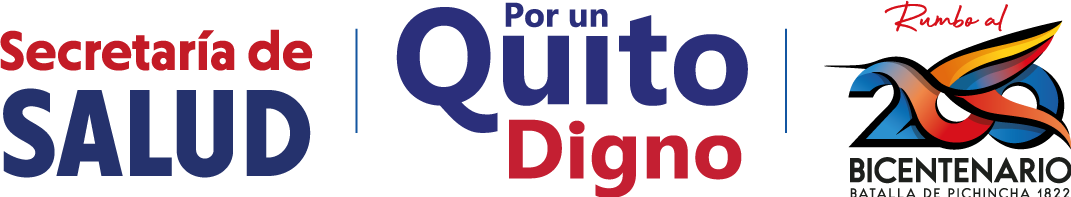 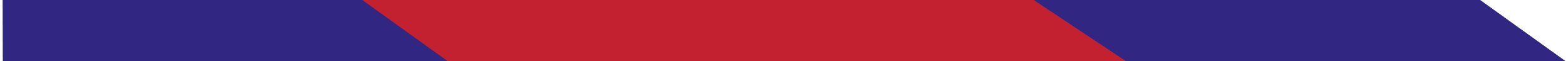 El Plan Metropolitano de Desarrollo y de Ordenamiento Territorial (PMDOT) 2021 – 2033 del Municipio de Quito establece:

Objetivo estratégico 6 “Asegurar una vida plena y justa, con igualdad de oportunidades; y con acceso a salud, educación, cultura y seguridad”

Meta: Al 2023, implementar un sistema integral de prevención de uso y consumo de drogas, al 100%
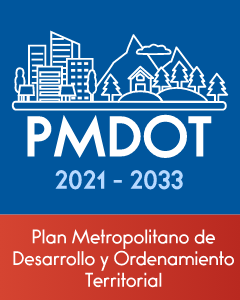 Art. 16.- Mecanismos fundamentales.-  (…) en cuanto a la prevención integral del fenómeno socio económico de las drogas, se emplearán los siguientes mecanismos fundamentales: 
1.- Acciones para la prevención del uso y consumo de drogas; 
2.- Diagnóstico, tratamiento, rehabilitación e inclusión social; y 
3.- Reducción de riesgos y daños
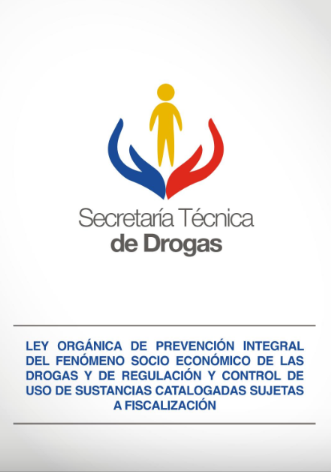 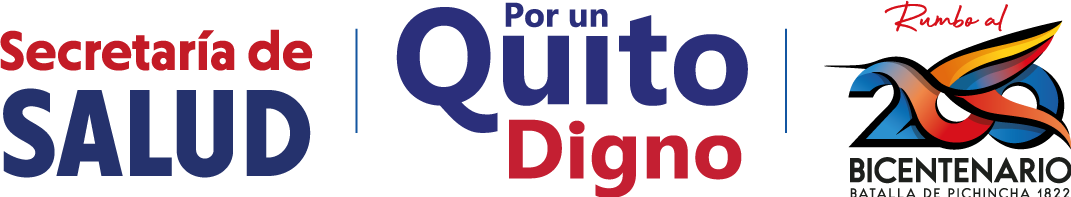 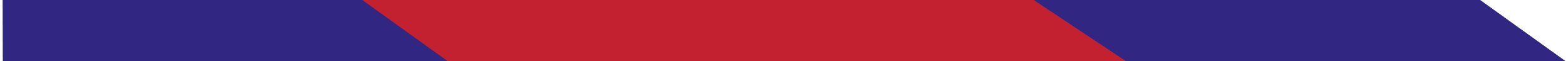 TITULO IVDE LA PREVENCIÓN Y ATENCIÓN INTEGRAL DEL FENÓMENO BIOPSICOSOCIAL Y ECONÓMICO DEL USO Y CONSUMO DE ALCOHOL, TABACO Y OTRAS DROGAS.
CAPÍTULO I
DEL OBJETO, ÁMBITO, DEFINICIONES, PRINCIPIOS Y FUNDAMENTO 
SECCIÓN I
OBJETO Y ÁMBITO

… establecer el marco jurídico metropolitano que oriente la creación e implementación de planes, programas o proyectos, así como modelos de atención, protocolos de actuación y estrategias de salud pública, …en apego a lo establecido por el Ente Rector Nacional de Salud...
A fin de reducir impactos y consecuencias físicas, psicológicas, sociales, económicas, culturales y de seguridad ciudadana que se derivan de este problema de salud pública.
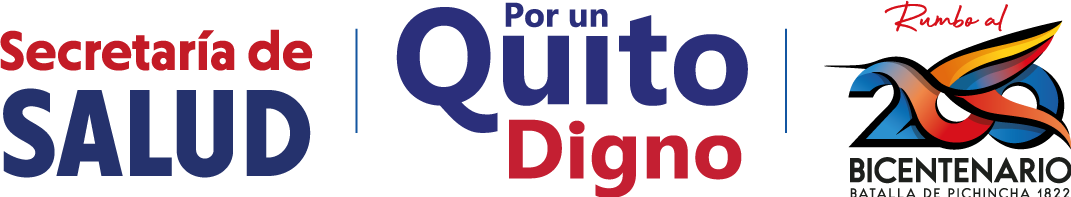 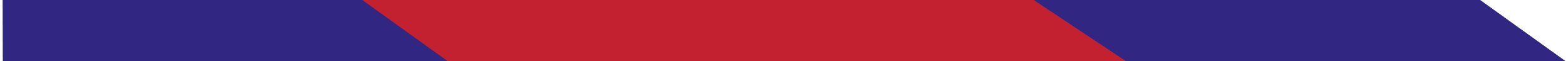 SECCION II
Definiciones - principios
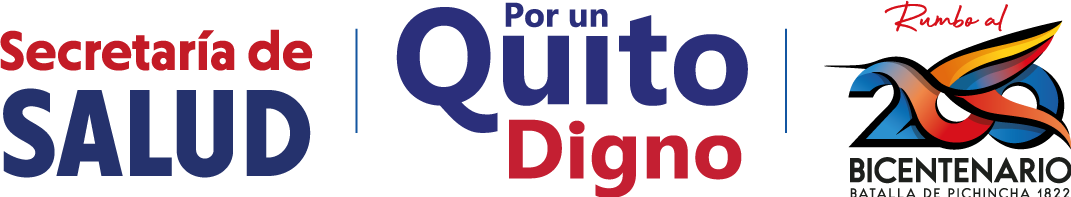 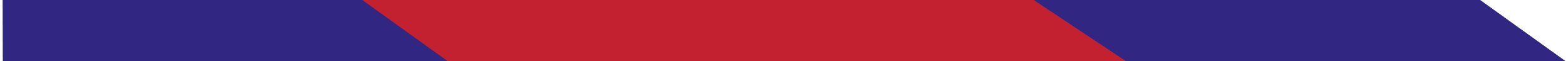 Art. (…). -Mecanismos Fundamentales. -Para el pleno desarrollo del presente Título se emplearán los siguientes mecanismos:
De ellas, 35 MILLONES DE PERSONAS 
(el 13%) necesitaron tratamiento
b. DIAGNÓSTICO, TRATAMIENTO, REHABILITACIÓN, REDUCCIÓN DE DAÑOS, INCLUSIÓN SOCIAL
a. PREVENCIÓN DEL USO Y CONSUMO
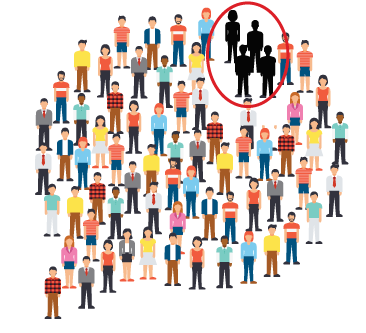 269 MILLONES DE PERSONAS
entre 15 y 64 años a nivel mundial, consumieron drogas.
c. RUTAS Y PROTOCOLOS
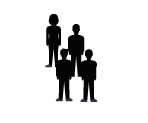 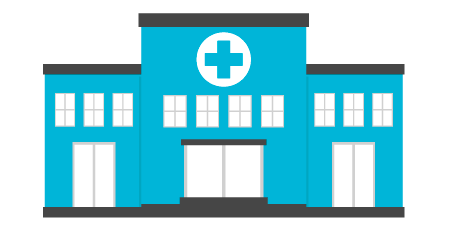 d. PARTICIPACIÓN CIUDADANA
e. ACCIONES -  REDUCCIÓN DE RIESGOS
Tanto para personas que usan como para  las que consumen – fortalecimiento de factores protectores  ( toda la población)
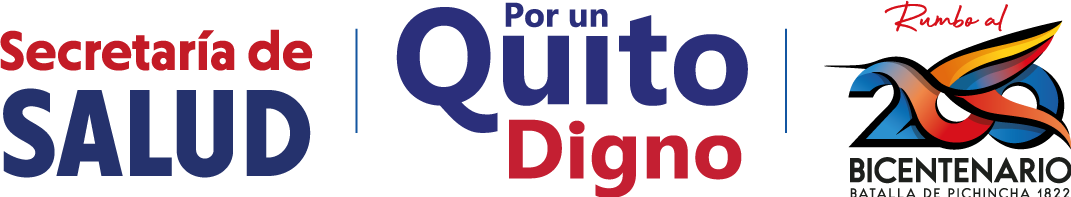 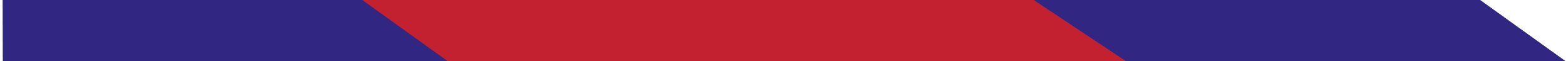 CAPÍTULO II
DE LA GESTIÓN PARA LA PREVENCIÓN INTEGRAL Y ATENCIÓN DEL FENÓMENO BIOPSICOSOCIAL Y ECONÓMICO DEL USO Y CONSUMO DE ALCOHOL, TABACO Y OTRAS DROGAS
 
SECCIÓN I
DE LA INSTITUCIONALIDAD
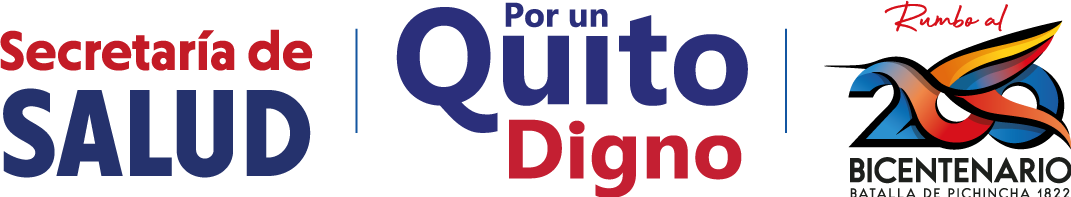 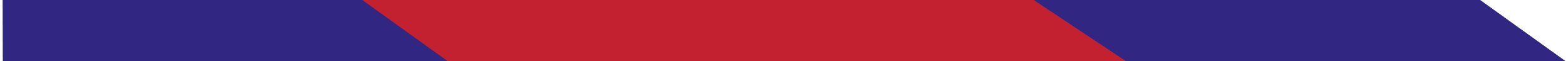 Art. (…).- De la Gestión Institucional para la prevención y atención
SECRETARIA DE SALUD
MINISTERIO DE SALUD PUBLICA
Se garantiza el aseguramiento de recursos- actividades permanentes
COORDINACIÓN DE PREVENCIÓN INTEGRAL DE ADICCIONES
UNIDADES METROPOLITANAS DE SALUD
CENTROS DE ATENCIÓN ESPECIALIZADA
CENTROS ATENCIÓN AMBULATORIA EN SALUD MENTAL (ACREDITADOS)
SERVICIOS DE ATENCION DE ESPECIALIDAD PREVENCIÓN DE ADICCIONES
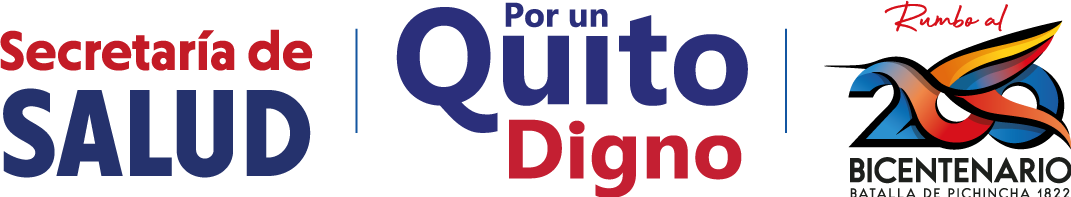 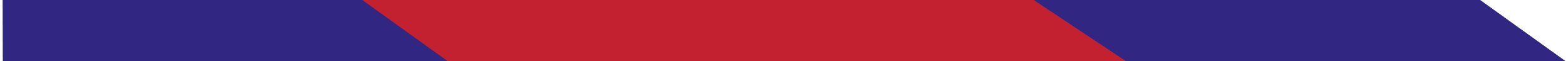 Art (…) .- De la Ejecución en el ámbito de la promoción de la salud y la prevención integral del consumo de alcohol, tabaco y otras drogas
Incorporación  al POA   de las acciones de promoción y prevención
COORDINACIÓN DE PREVENCIÓN INTEGRAL DE ADICCIONES
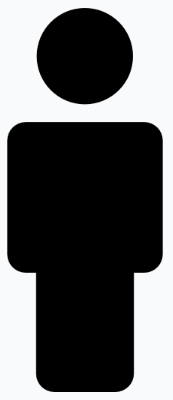 Prevención  
Selectiva
en poblacion de riesgo/ vulnerabilidad
Prevención 
Indicada 
(asesoramiento orientación  y tratamiento breve)
Promoción - vinculación con equipos SC y AZ
Prevención universal
CENTROS DE ATENCIÓN AMBULATORIA EN SALUD MENTAL (ACREDITADOS)
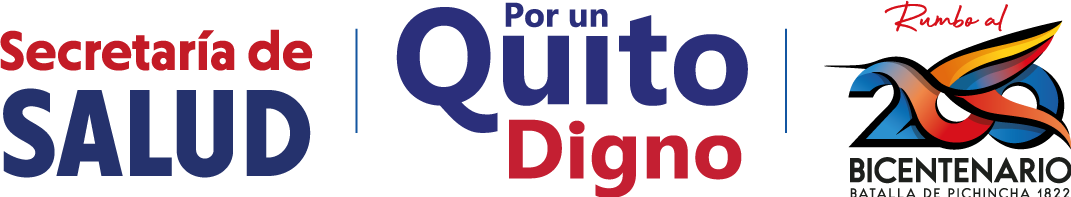 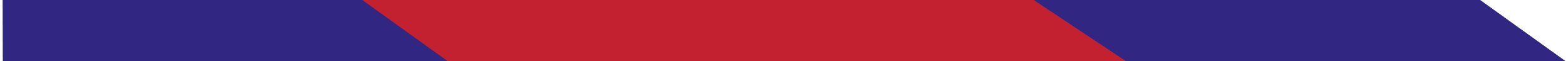 [Speaker Notes: © Copyright PresentationGO.com – The free PowerPoint and Google Slides template library]
Art. (…).- De la Ejecución en el ámbito del diagnóstico y tratamiento a personas con consumo problemático de alcohol, tabaco y otras drogas
COORDINACIÓN DE PREVENCIÓN INTEGRAL DE ADICCIONES
Tratamiento en factores de riesgo, asesoria y orientación
Diagnóstico
Protocolos en base a la normativa  nacional
Pondrán contar  con profesionales que requieran
CENTROS DE ATENCIÓN AMBULATORIA EN SALUD MENTAL – ATENCIÓN EN USM
Tratamiento  en consumo problematico – referencia MSP / prestación de servicios
Tratamiento  en consumo problematico/ habitual  – atención especializada USM
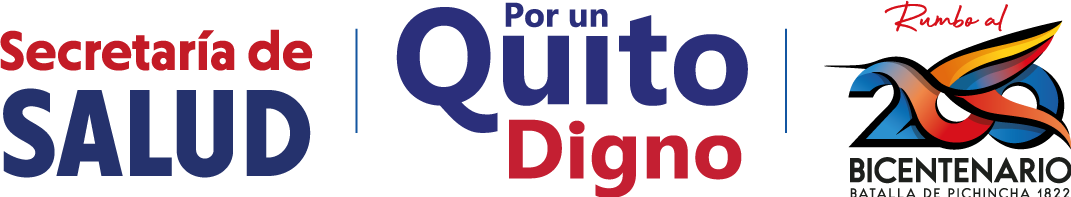 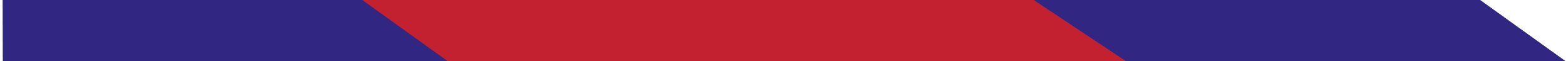 SECCIÓN II

DE LA RED METROPOLITANA PARA LA PREVENCIÓN Y ATENCIÓN INTEGRAL DEL FENÓMENO BIOPSICOSOCIAL Y ECONÓMICO DEL USO Y CONSUMO DE ALCOHOL, TABACO Y OTRAS DROGAS
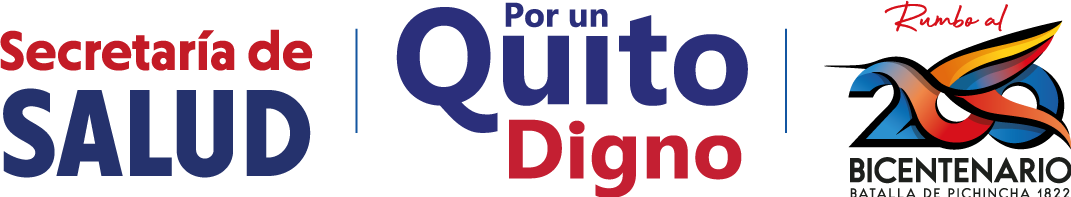 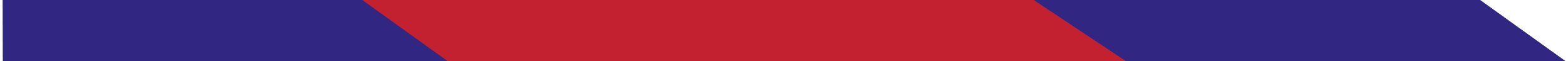 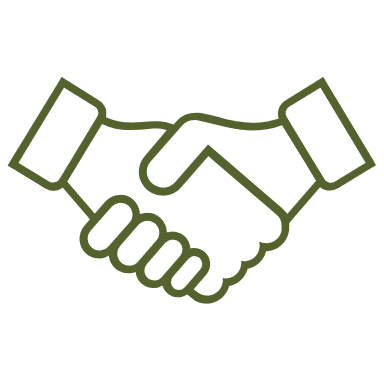 Promoción y prevención  exclusivo del componente publico
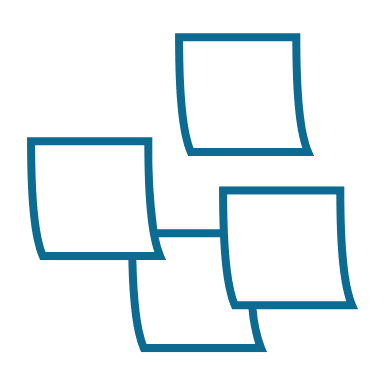 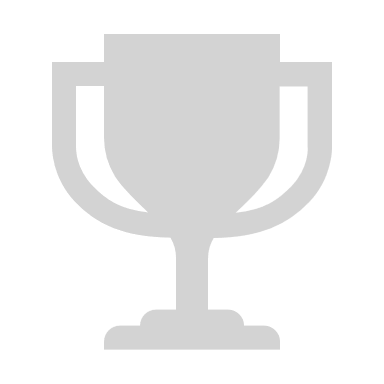 Componente privado ( convenios)
Atenciones especializadas ( residencial o ambulatoria)
Centros clínicos ambulatorios  y especializadas  acreditados
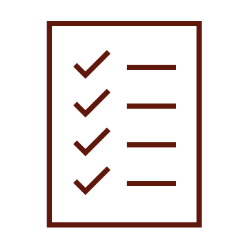 Componente  público ( integral)
Secretaría de Salud 
Coordinación de Prevención Integral  de adicciones 
Unidades metropolitanas de salud 
Secretarías de Educación , recreación  y deporte e Inclusion Social
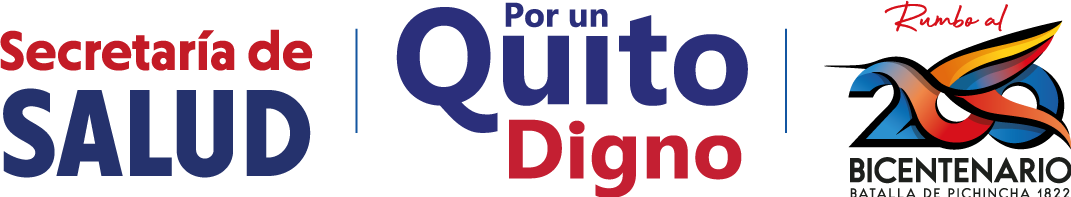 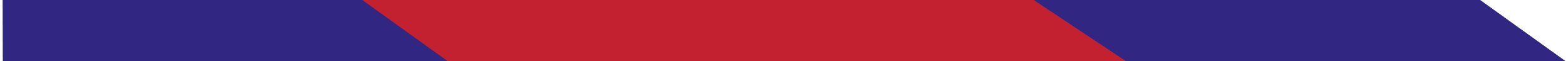 [Speaker Notes: © Copyright PresentationGO.com – The free PowerPoint and Google Slides template library]
SECCIÓN III
DEL COMPONENTE PUBLICO DE LA RED METROPOLITANA DE PARA LA PREVENCIÓN Y ATENCIÓN  INTEGRAL DEL FENÓMENO BIOPSICOSOCIAL Y ECONÓMICO DEL USO Y CONSUMO DE ALCOHOL, TABACO Y OTRAS DROGAS
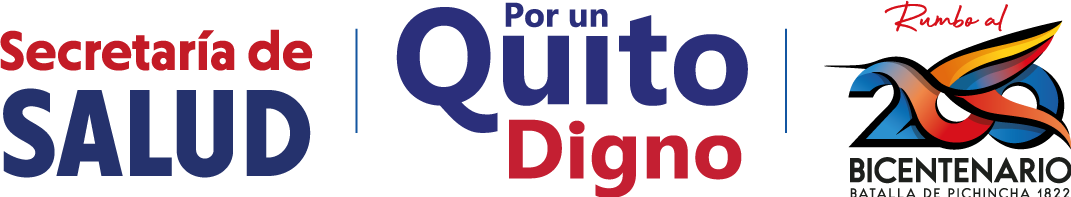 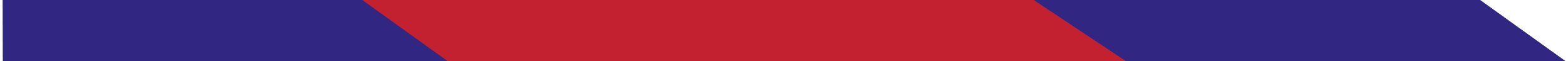 Participación
Secretarías
SERD
Inclusión Social
Cultura
Sociedad civil- jóvenes 
Consejo de Proteccion de Derechos DMQ.
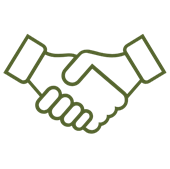 Modelo de gestión- SS
 Plan de atención integral de salud para la prevención y tratamiento de personas usuarias de drogas
Comunidad
Familia
Nivel educativo
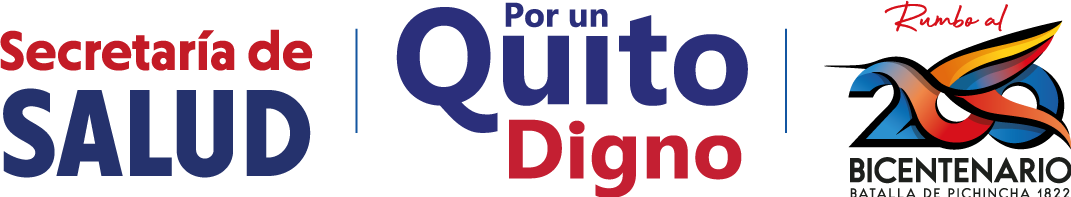 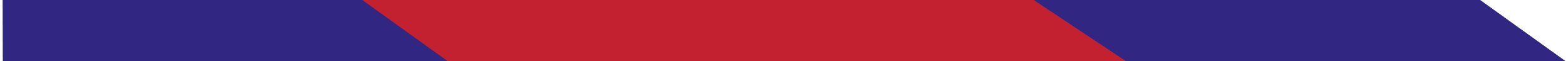 [Speaker Notes: © Copyright PresentationGO.com – The free PowerPoint and Google Slides template library]
Bienes e Infraestructura Metropolitana para la Promoción y Prevención
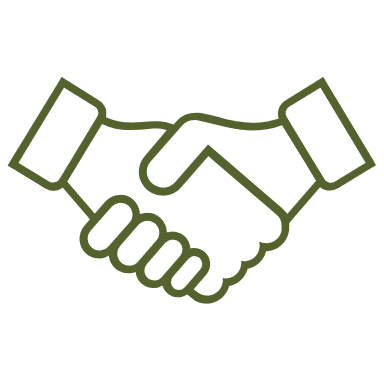 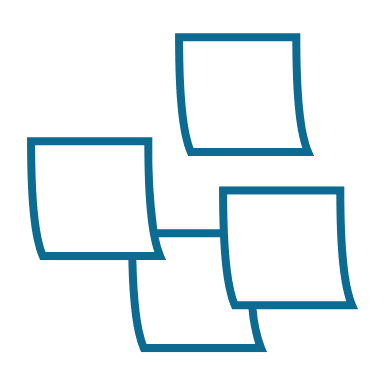 Centros ambulatorios de salud mental acreditados 
Atención a personas derivadas de las Unidades Metropolitanas de Salud 
Perfiles bajo normativas 
Personal vivencial  supervisado
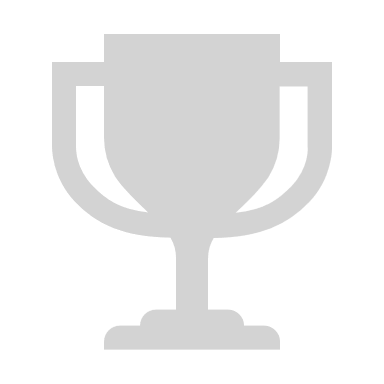 Unidades Metropolitanas de Salud
Atenciones médicas y sicológicas especializadas  (CEA)
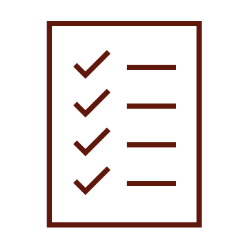 Equipo Móvil de Atención General – UMS Equipos de Salud Comunitaria
Acciones de promoción de la salud
Atención extramural en salud mental 
Atención medicina general- universal  enmarcadas en la detección de factores de riesgo y referencia de pacientes –UMS.
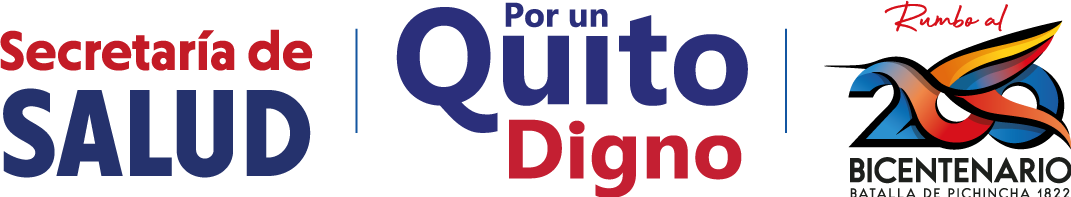 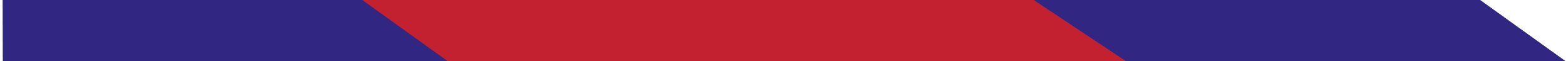 [Speaker Notes: © Copyright PresentationGO.com – The free PowerPoint and Google Slides template library]
SECCIÓN IV
DEL COMPONENTE PRIVADO DE LA RED METROPOLITANA DE PARA LA PREVENCIÓN Y ATENCIÓN  INTEGRAL DEL FENÓMENO BIOPSICOSOCIAL Y ECONÓMICO DEL USO Y CONSUMO DE ALCOHOL, TABACO Y OTRAS DROGAS
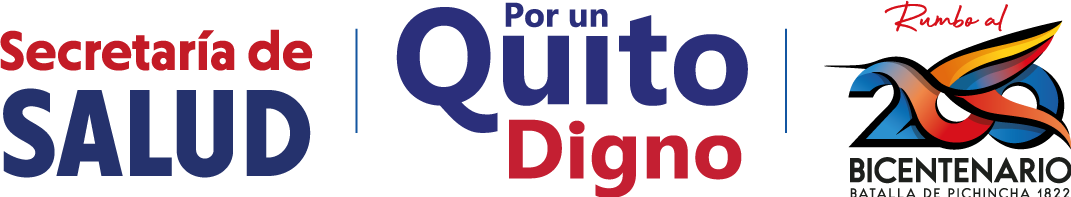 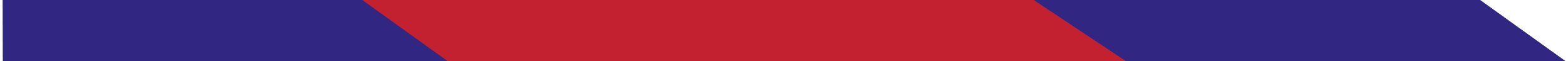 (…).-De la Cooperación o Colaboración e instrumentos legales
CENTROS CLÍNICOS  AMBULATORIOS -2 nivel
CENTROS ESPECIALIZADOS -3 nivel
Art. 8  de la Ley Orgánica  contra el consumo y microtráfico de drogas : 
Los gobiernos autónomos descentralizados podrán impulsar y apoyar la creación y mantenimiento de centros de tratamiento ambulatorio o centros especializados en coordinación con las entidades del sector público, privado, organizaciones sociales y de la cooperación internacional. Para ello, podrán utilizar recursos propios o provenientes de transferencias del Estado Central, así como aquellos asignados por el Fondo Nacional para la Prevención Integral de Drogas.
Convenios de cooperación o de colaboración
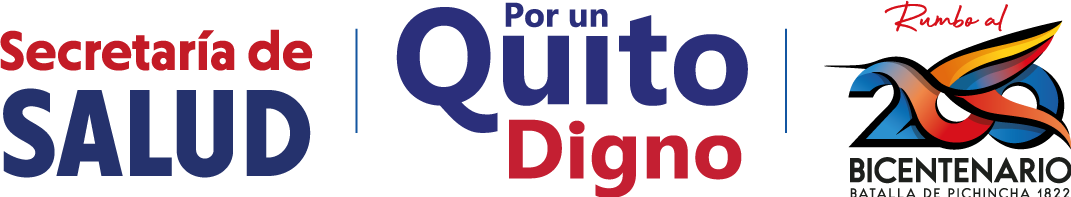 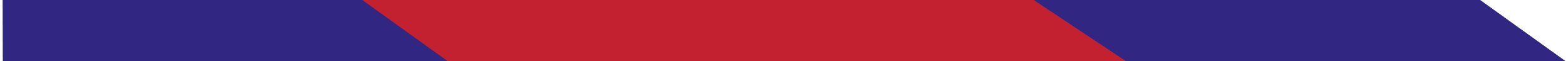 .. Del establecimiento de cartera de servicios  de los Centros clínicos Ambulatorios y Centro especializados
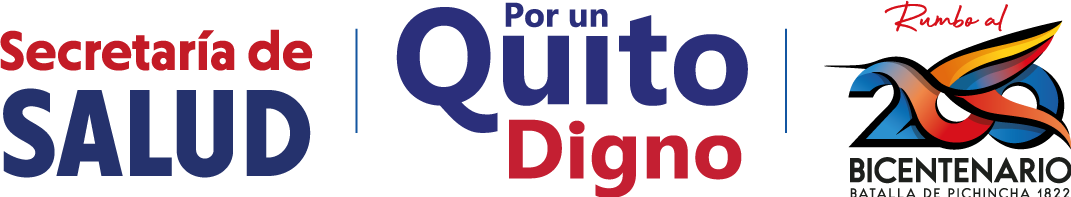 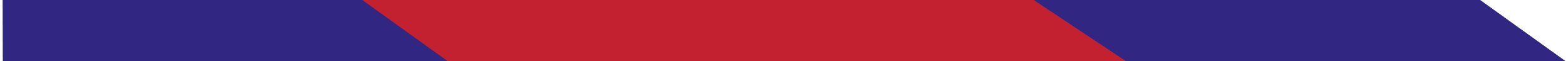 CAPÍTULO III


DE LA PROMOCIÓN Y PREVENCIÓN EN LOS SECTORES DE LA GESTIÓN DEL GOBIERNO AUTÓNOMO DESCENTRALIZADO DEL DISTRITO METROPOLITANO DE QUITO
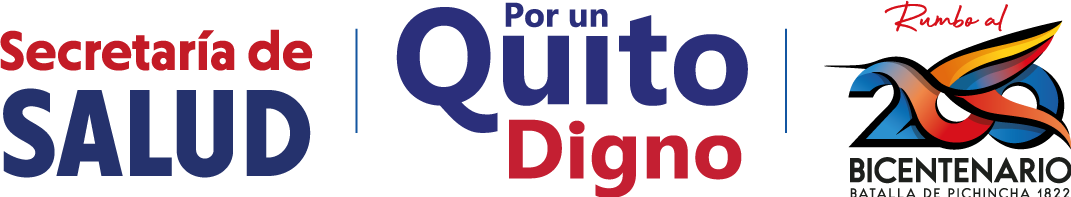 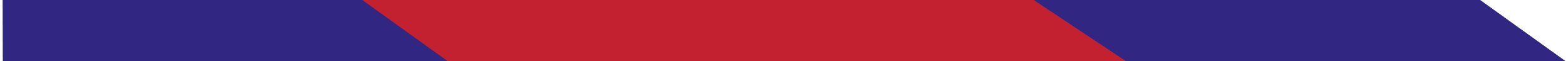 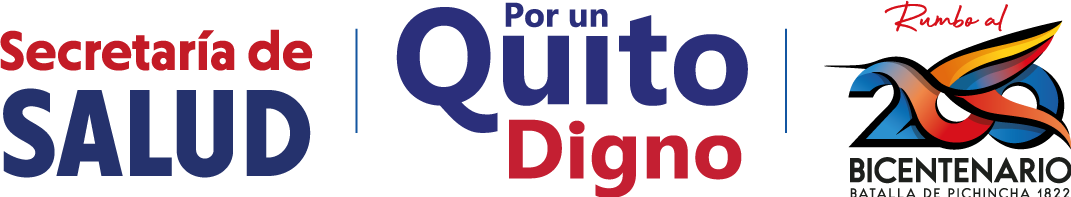 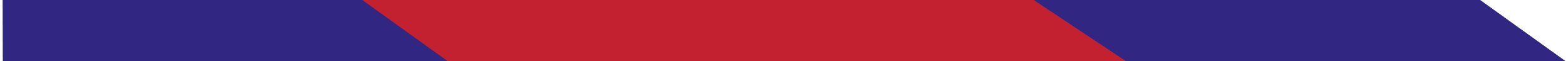 CAPÍTULO IV

DE LA GENERACIÓN DE CONOCIMIENTO E INVESTIGACIÓN EN SALUD PARA LA PREVENCIÓN DE ADICCIONES
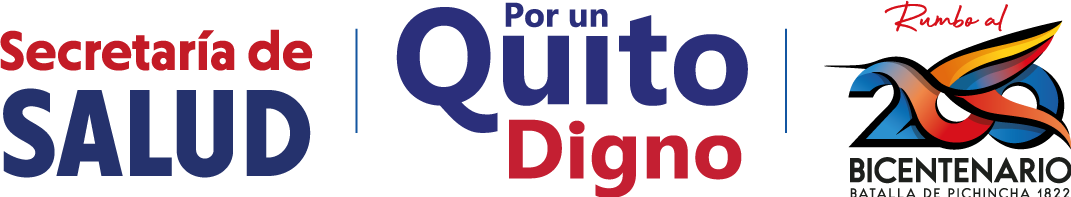 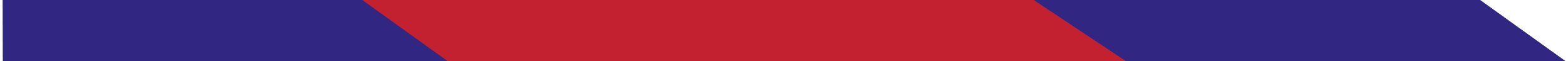 .. De la generación de conocimiento e investigación en salud para la prevención de adicciones
Proyectos de investigación relacionados con el análisis situacional que incluya datos correspondientes a los hábitos, uso, consumo y abuso del alcohol, tabaco y otras drogas en el Distrito Metropolitano de Quito
Permanentes
.. De los Comités de Ética de Investigación y el Servicio de Investigación Metropolitano de Salud que generan conocimiento e investigación en salud para la prevención de adicciones
Servicio de Inteligencia en Salud Metropolitana
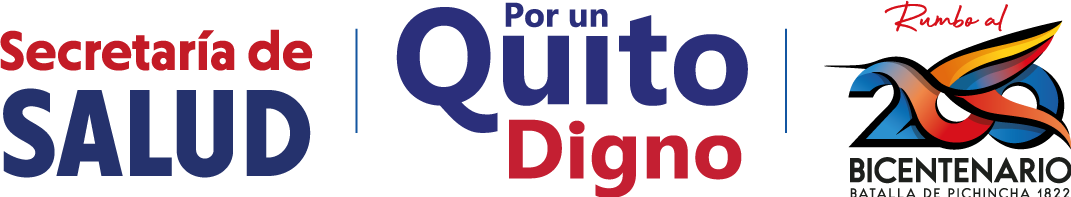 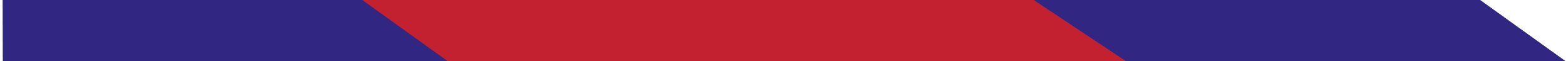 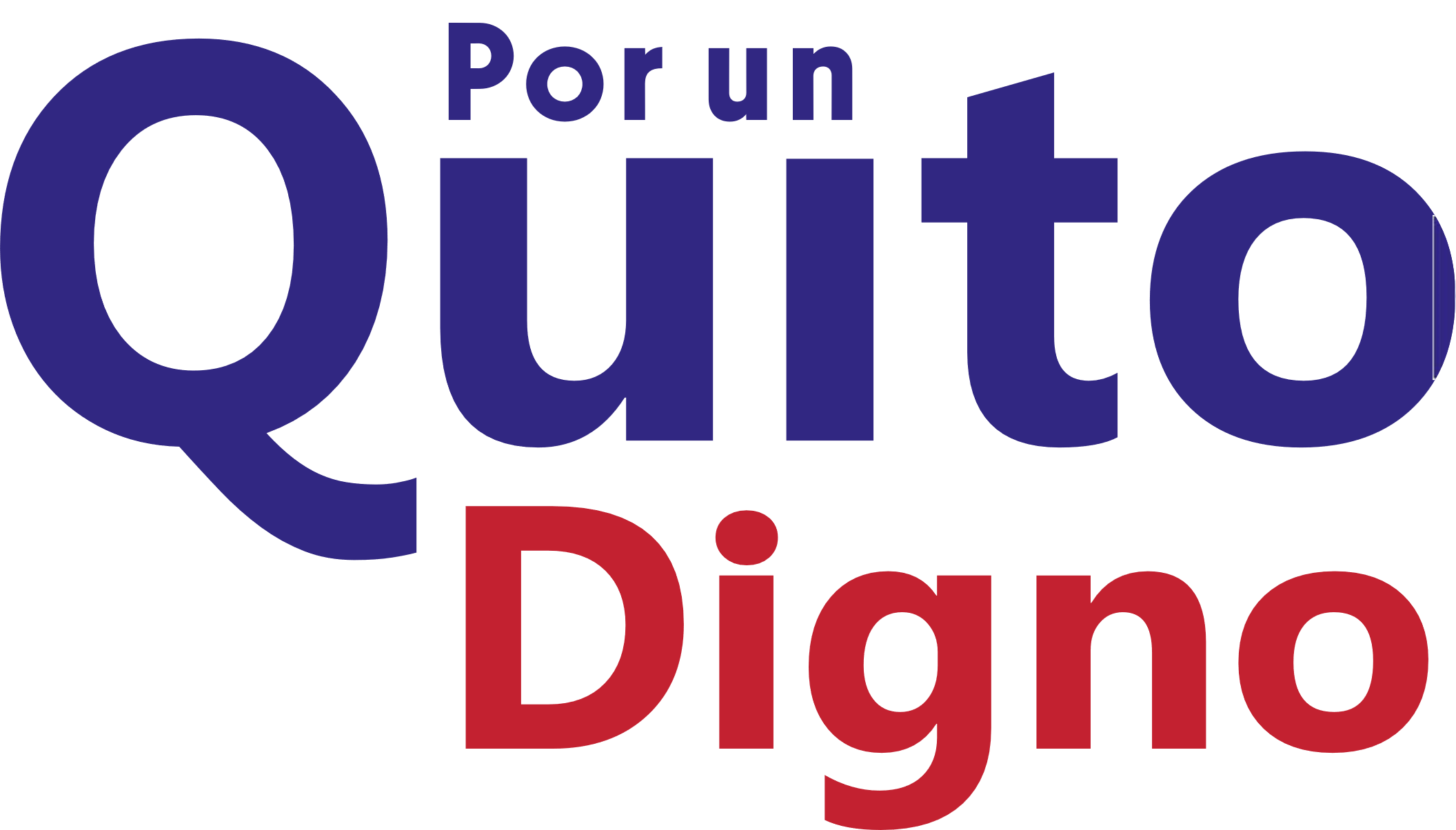 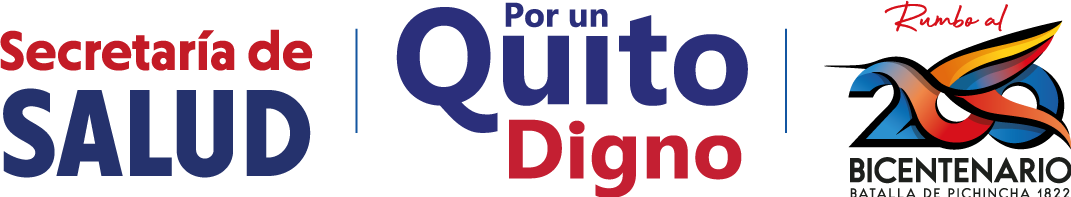 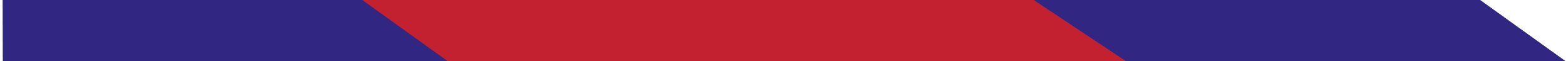